Задача
I группа:
Задача: Плотность паров вещества 3,482г/л. Его пиролиз дал 6г сажи и 5,6л водорода. Определите формулу этого вещества.
ρ(в-ва)= 3,482 г/л
m(С)= 6 г
V(Н2)= 5,6 л
СХНУ – ?
Решение:
ν(С)= m/M= 6/12=0.5моль
ν (Н2)= V/Vm=5.6/22.4=0.25моль; ν(Н)= 2*0,25=0,5моль
Х:У=0,5:0,5=1:1  СН – простейшая формула
М(СХНУ)= ρ(в-ва)* Vm= 3,482*22,4=77,996≈78г/моль
М(СН)=13г/моль
n= М(СХНУ)/ М(СН)= 78/13=6
	Ответ: С6Н6
Задача
II группа:
Задача: При сжигании 0,78г вещества получено 1,344л углекислого газа и 0,54г воды. Определите формулу этого вещества.
m(в-ва)=0,78г
V(СО2)=1,344л
m(H2O)=0.54г
DH2(в-ва)=39
СХНУ – ?
Решение:
ν(СО2)=V/Vm= 1.344/22.4=0.06 моль; ν(С)=0,06 моль
ν(Н2О)=m/M=0.54/18=0.03моль, ν(Н)=0,03*2=0,06 моль
m(в-ва)= m(C)+ m(H) = ν(С)*12 + ν(Н)*1
0.78= 0.06*12+0.06*1
0.78=0.78
Других элементов, кроме углерода и водорода, в составе вещества нет.
Х:У=0,06:0,06=1:1  СН – простейшая формула
М(СХНУ)= DH2(в-ва)* 2= 39*2=78 г/моль
М(СН)= 13 г/моль
n= М(СХНУ)/ М(СН)= 78/13=6
Ответ: С6Н6
Углеводороды
Предельные			Непредельные				

	Алканы	    		Алкены     Алкины       Алкадиены
	СnH2n+2			СnH2n	           СnH2n - 2               СnH2n-2
 
	
     C6H14			C6H12	            C6H10	          C6H10
	Гексан			Гексен       Гексин           Гексадиен
Майкл Фарадей(1791 - 1867)
Английский физик и химик, член Лондонского королевского общества. Один из основателей количественной электрохимии. В 1823 г. впервые получил жидкие хлор, сероводород, оксид углерода(IV), аммиак, оксид азота(IV). В 1825 г. открыл бензол, изучил его физические и некоторые химические свойства. Положил начало исследованиям каучука. В 1833 - 1836 гг. установил количественные законы электролиза.
Фридрих Август Кекуле1829 - 1896
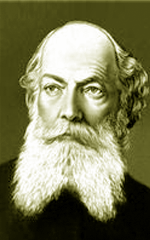 Немецкий химик-органик. Предложил структурную формулу молекулы бензола. С целью проверки гипотезы о равноценности всех шести атомов водорода в молекуле бензола получил его галоген-, нитро-, амино-, и карбоксипроизводные. Открыл перегруппировку диазоамино- в азоаминобензол, синтезировал трифенилметан и антрахинол.
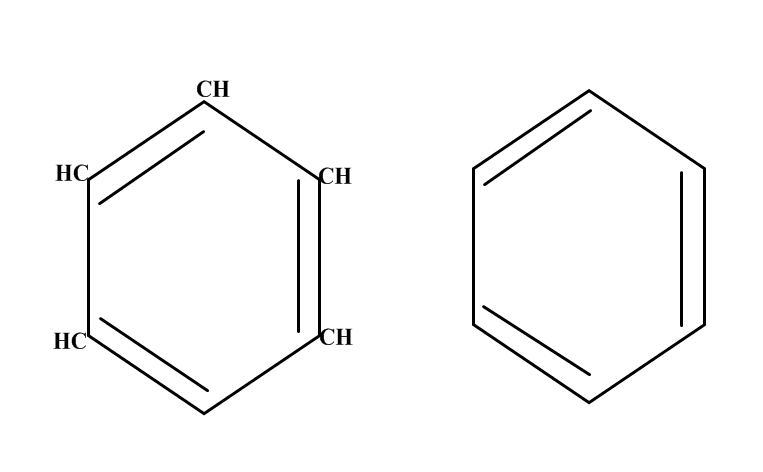 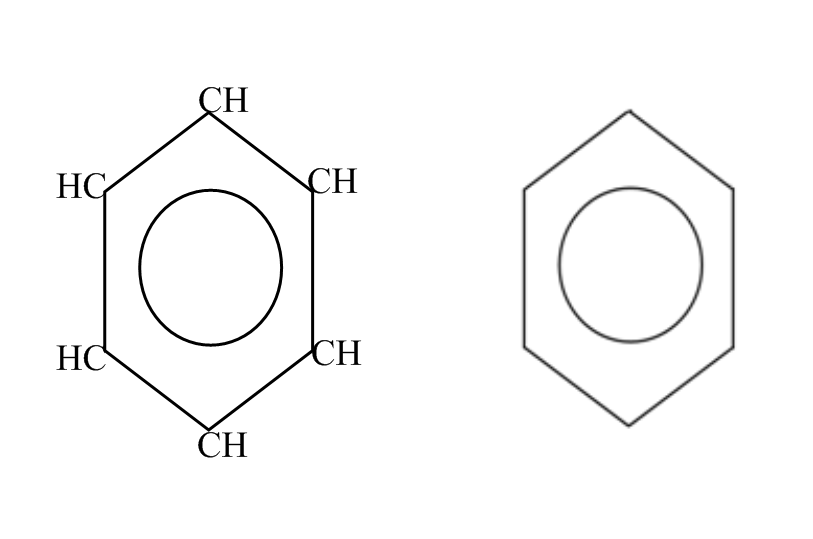 Углеводороды
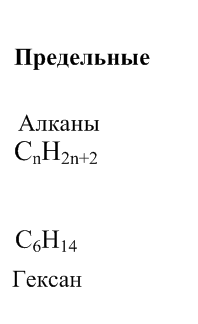 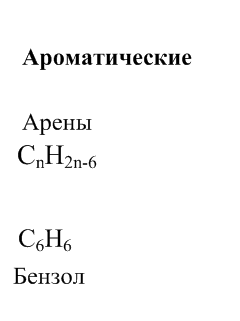 Непредельные
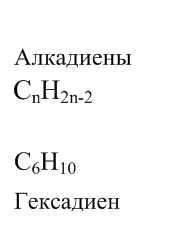 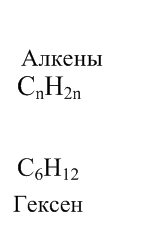 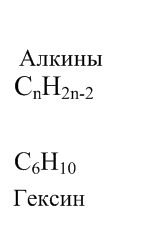